Big DataWhy, What, How, …etc
林君維
Industry 4.0
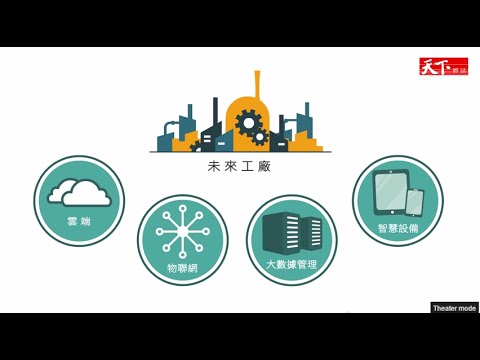 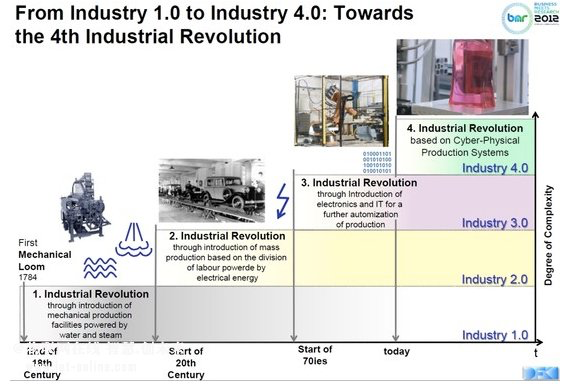 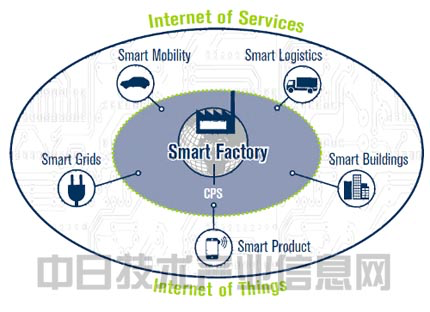 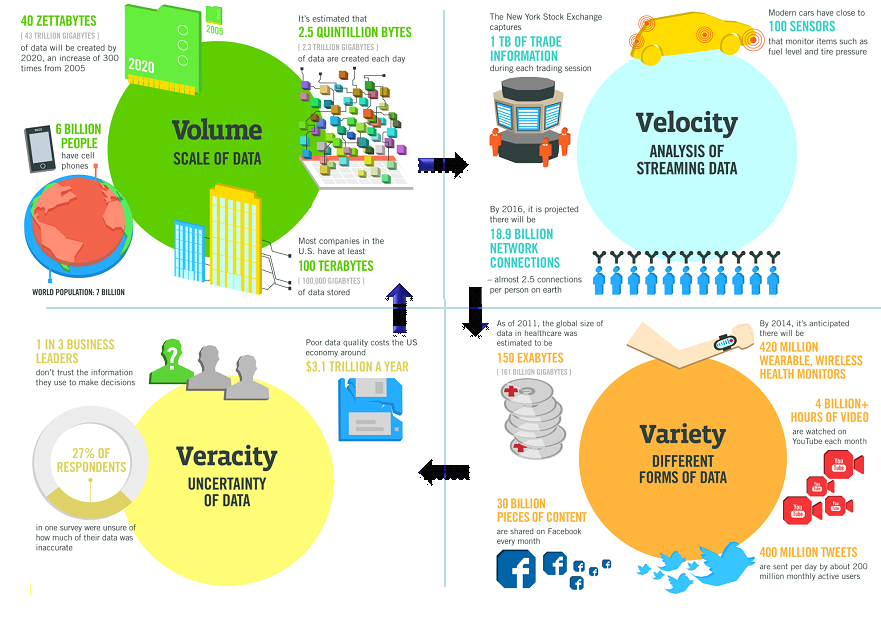 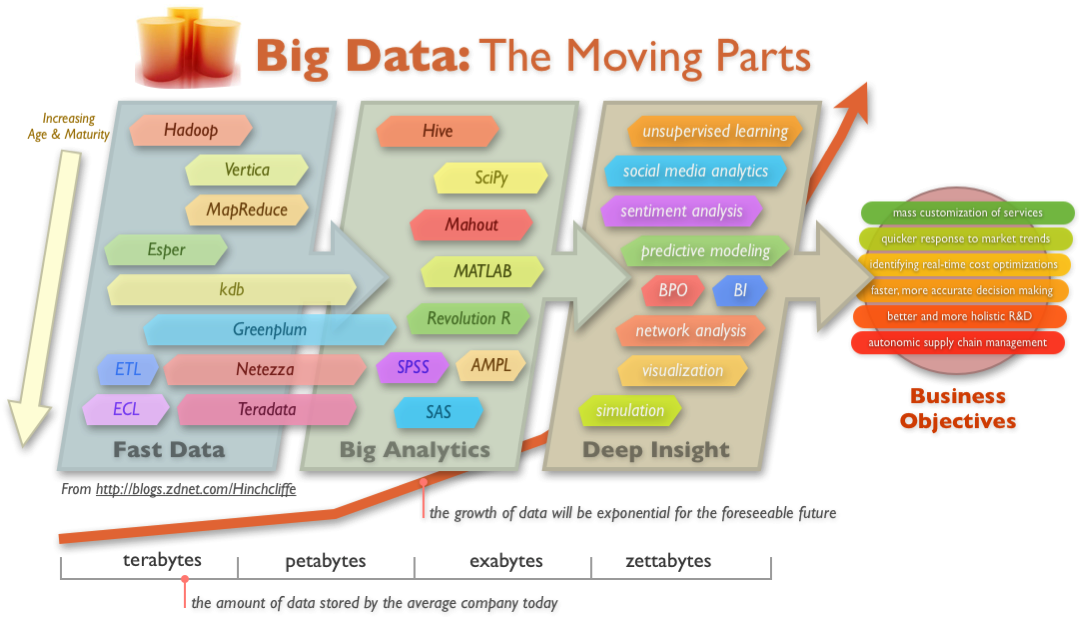 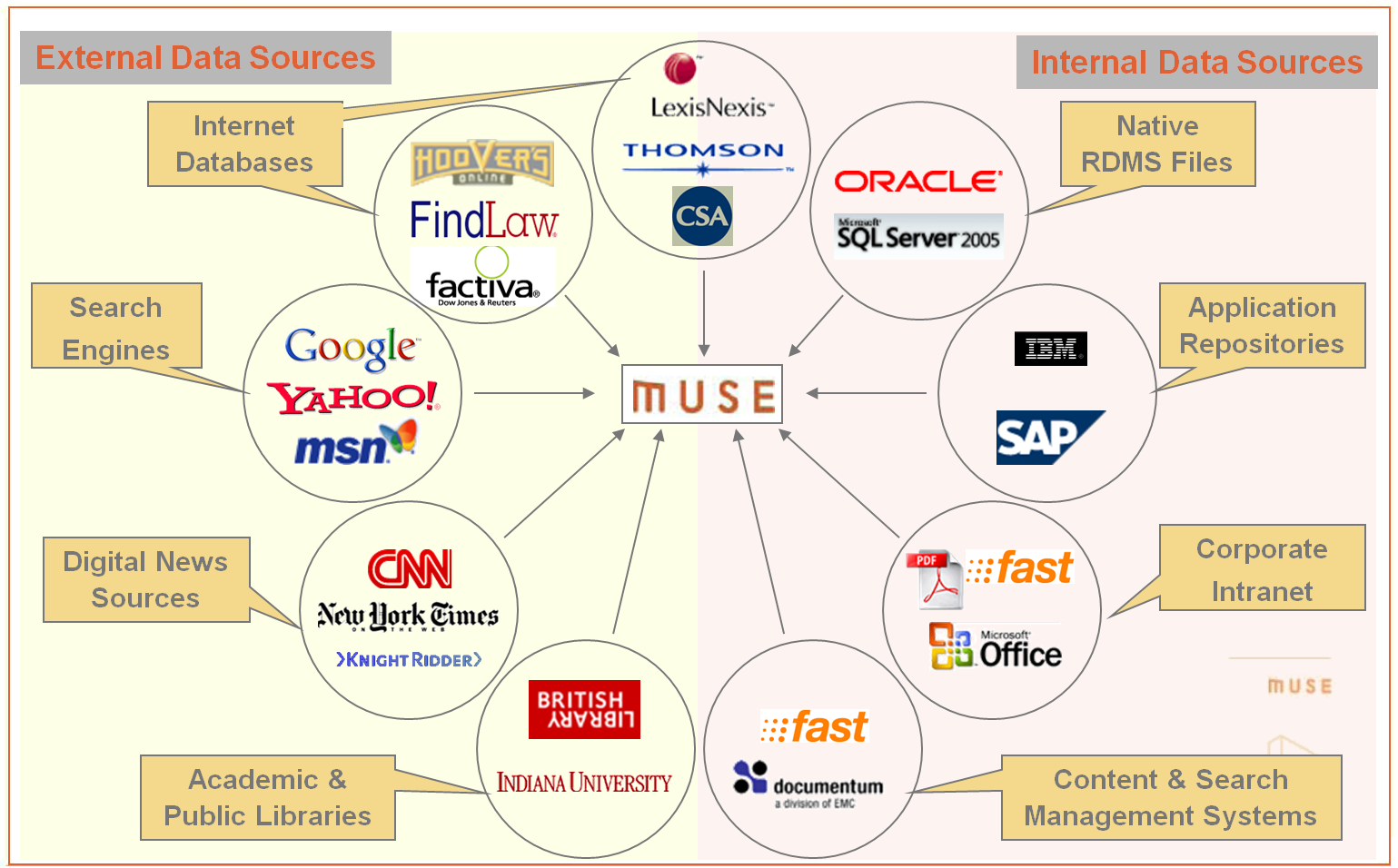 NSF-Big Data Initiatives